Министерство образования и науки Ульяновской области
Об итогах приёмной кампании 2019 года в профессиональных образовательных организациях и образовательных организациях высшего образования
Об итогах приёмной кампании 2019 года в профессиональных образовательных организациях и образовательных организациях высшего образования
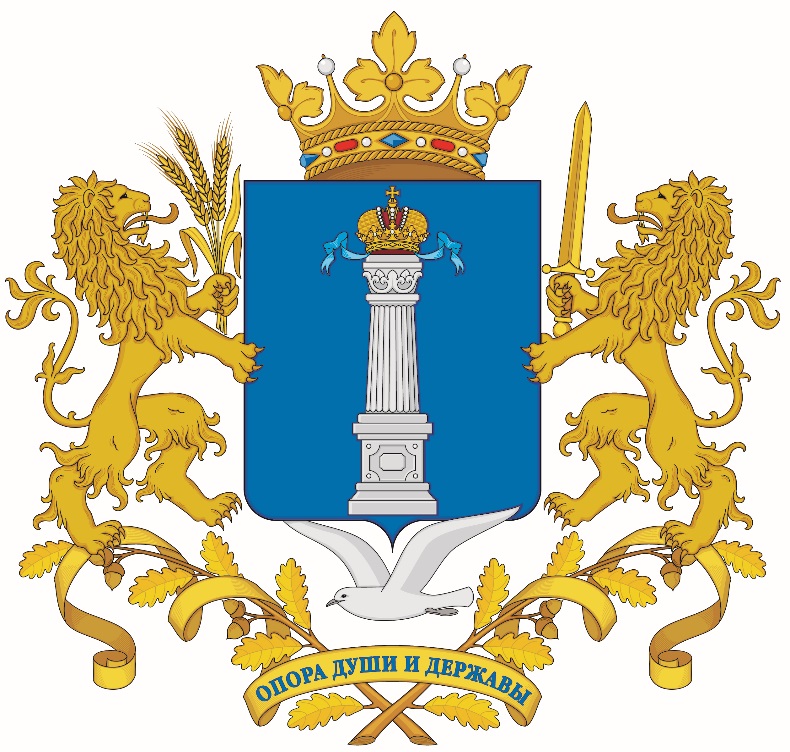 Шкляр А.А., заместитель министра образования и науки 
Ульяновской области
Об итогах приёмной кампании – 2019 по образовательным программам среднего профессионального образования
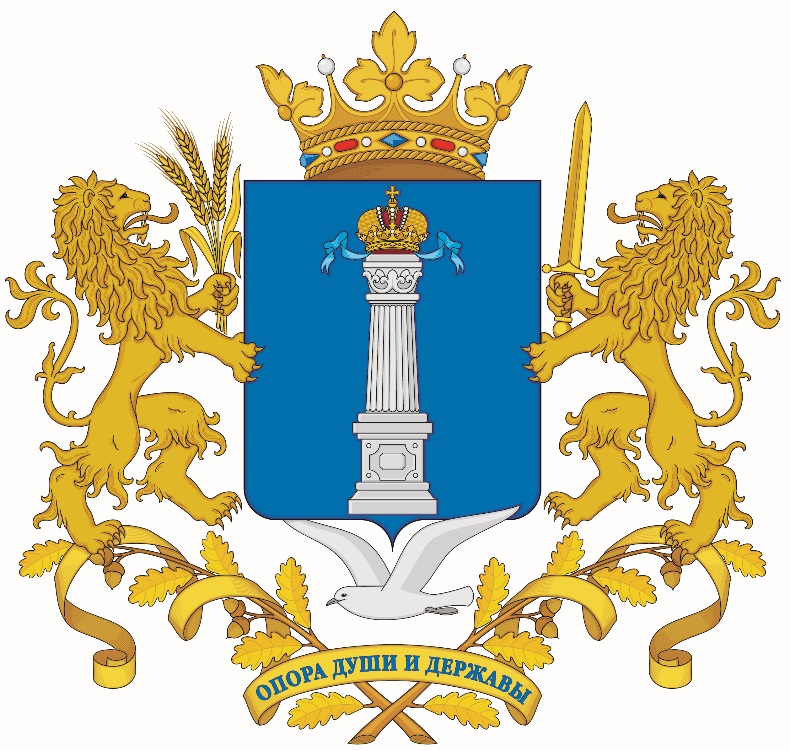 Об итогах приёмной кампании - 2019 в организации высшего образования, находящиеся на территории Ульяновской области
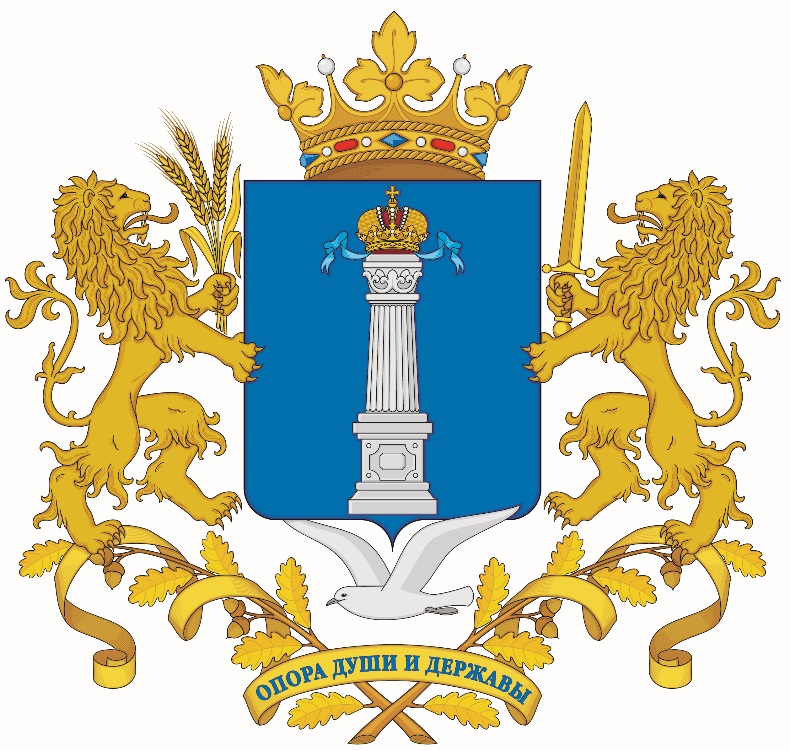